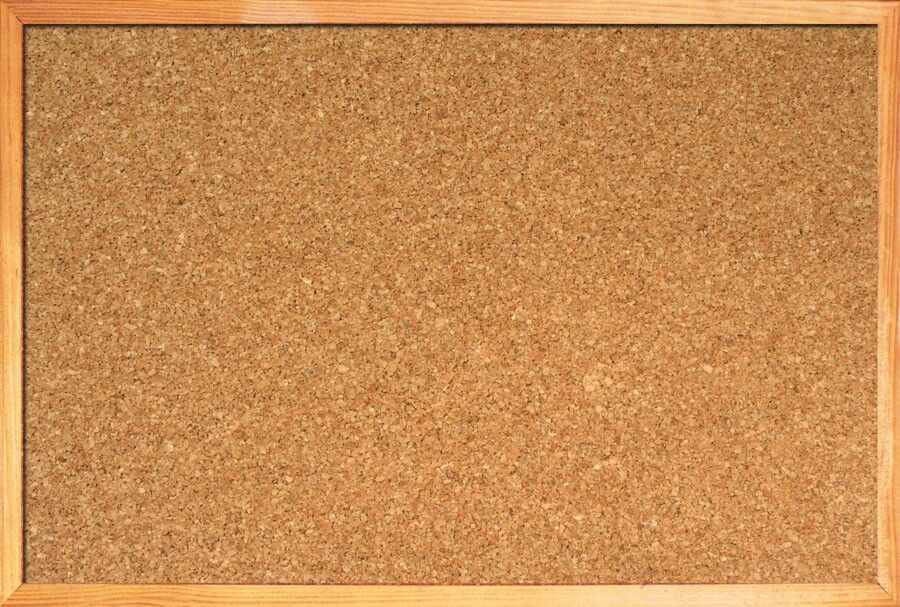 Escuela Normal de Educación Preescolar
 



Licenciatura en educación preescolar

Curso: Tutoría

Maestra: Gloria E. Martínez Rivera 

Alumna: Midori Karely Arias Sosa 
3 “A”

Actividad: Historias exitosas 




Saltillo, Coahuila a 24 de junio de 2021
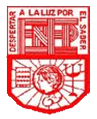 Historias Exitosas
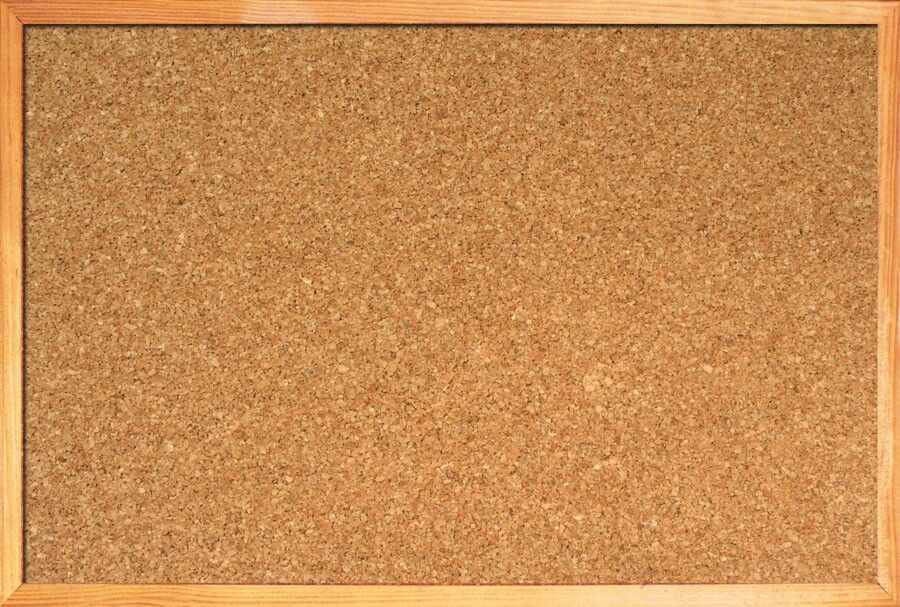 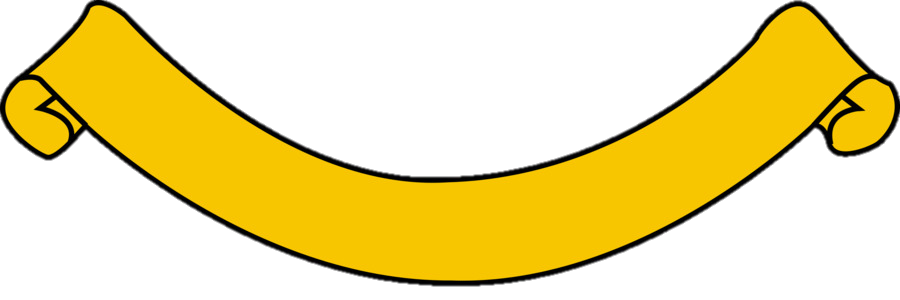 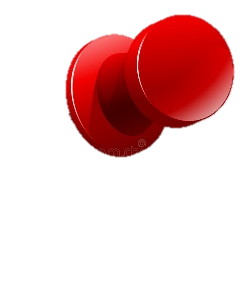 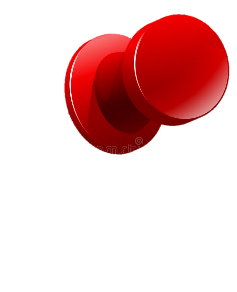 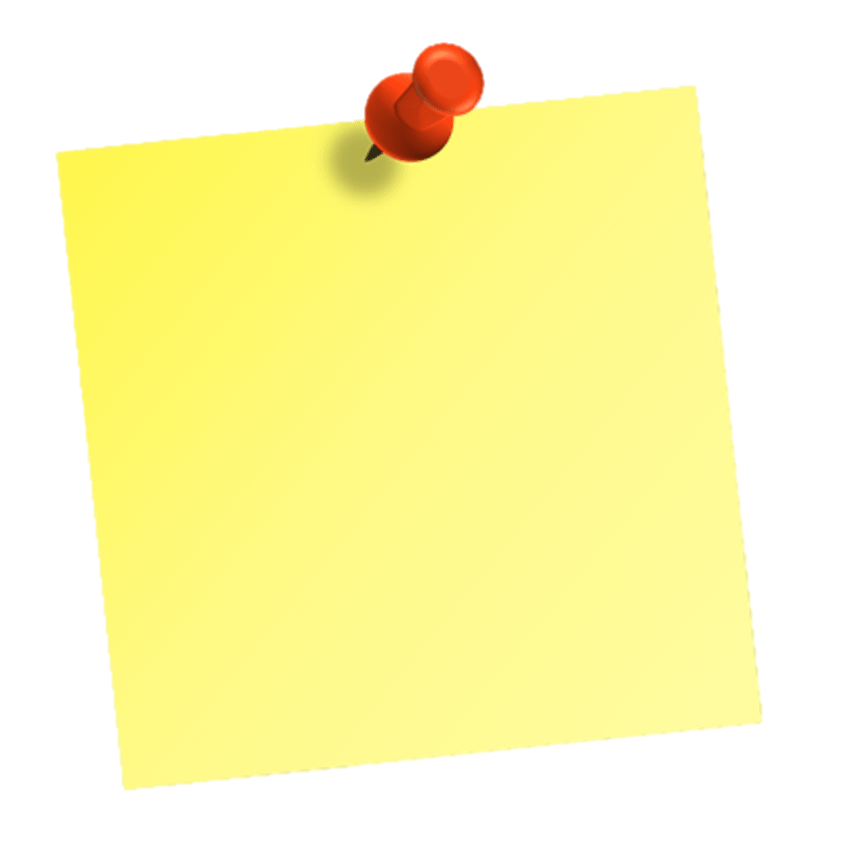 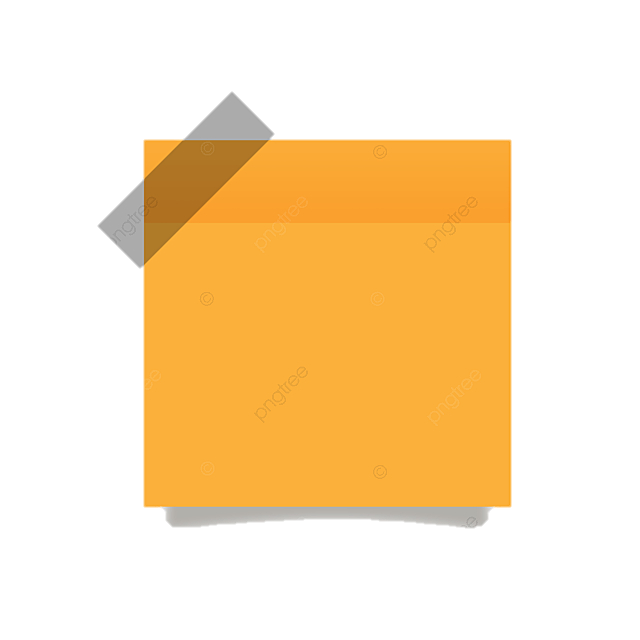 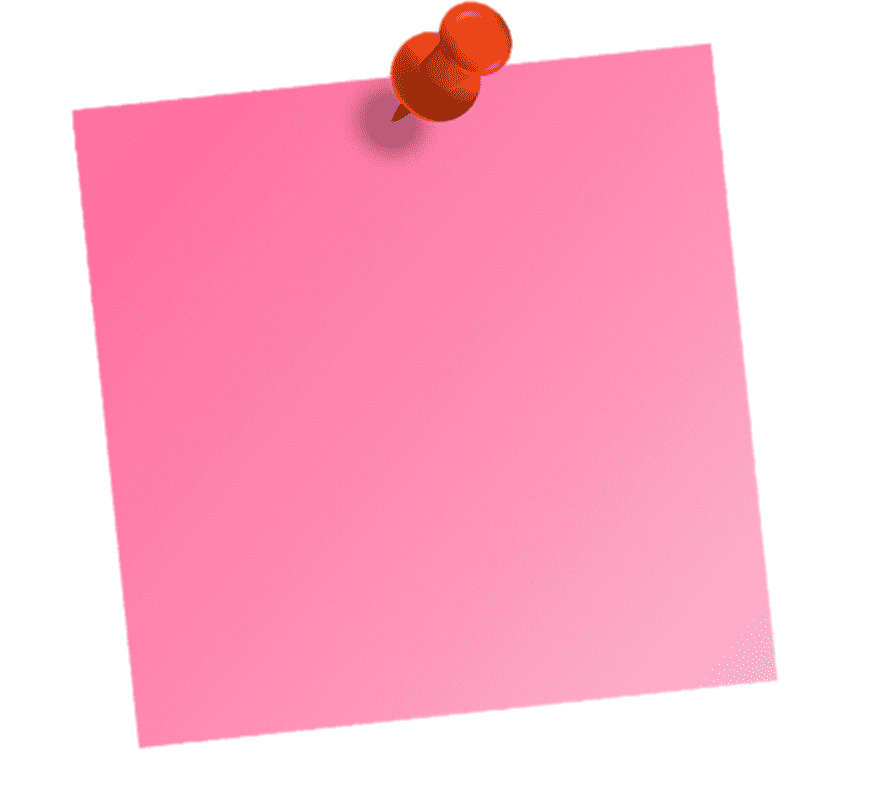 Mi papá nunca ha sido de muchos lujos, pero una vez me contó que el se iba caminando a la escuela descalzo porque nunca fue de muchos recursos, y su mochila era una bolsa. Entonces cada que estoy apunto de rendirme por las clases en línea pienso que mi papá tuvo que dar mucho más de él para ser alguien en la vida
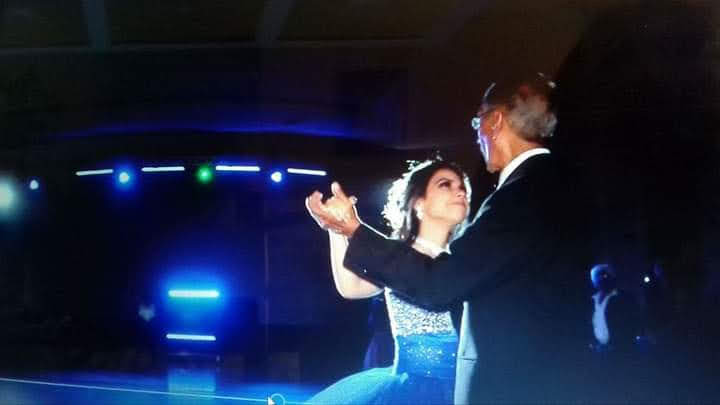 Y yo que tengo todo debo de esforzarme mucho más, entonces en cada pensamiento de trabajos o tareas de la normal, trato de dar lo mejor de mi.
Rubrica de evaluación
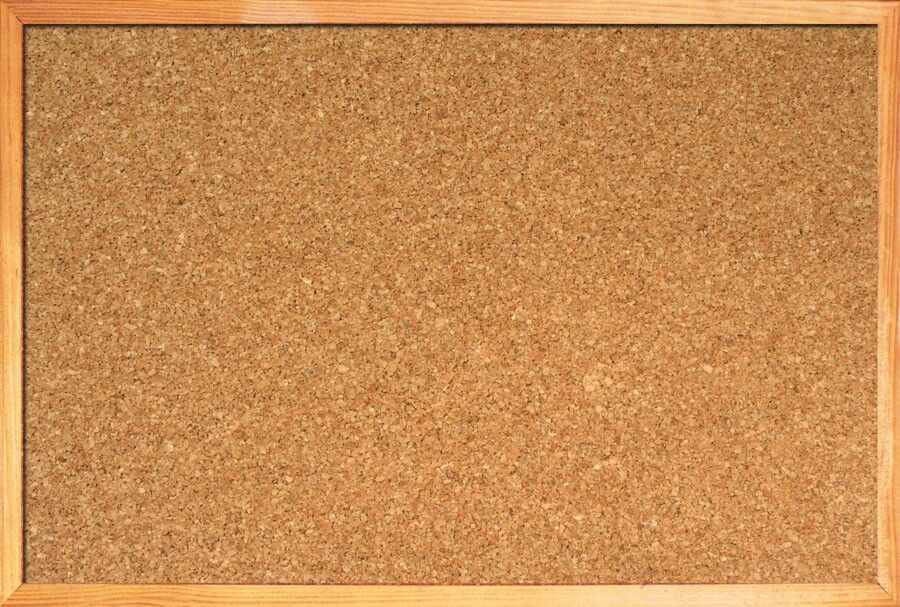 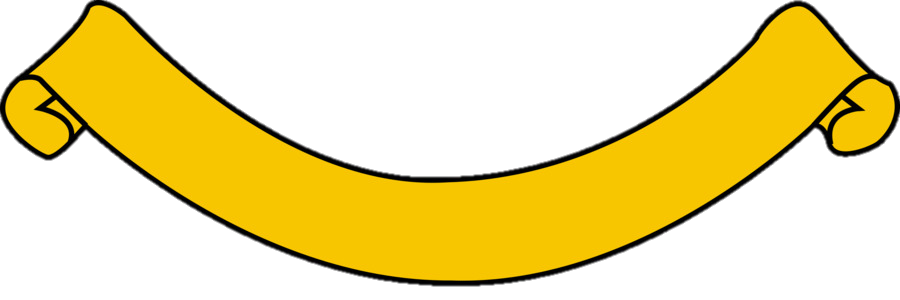 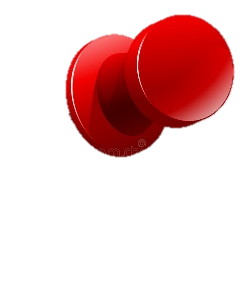 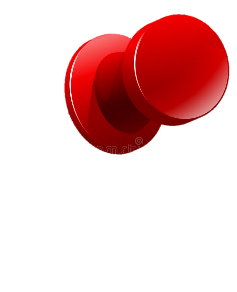 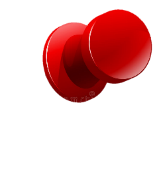 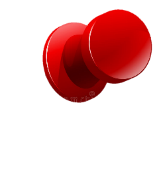 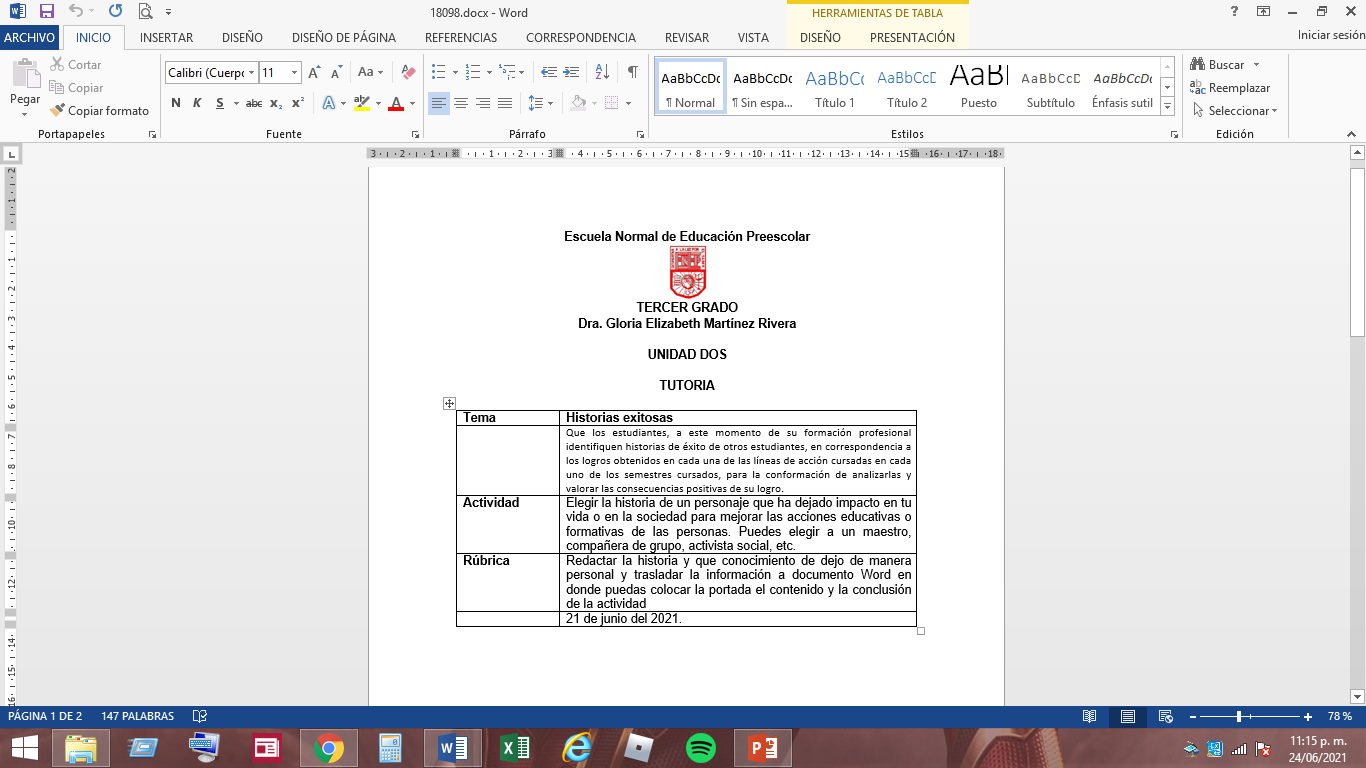